Gesture Drawing
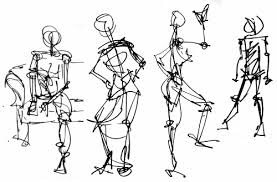 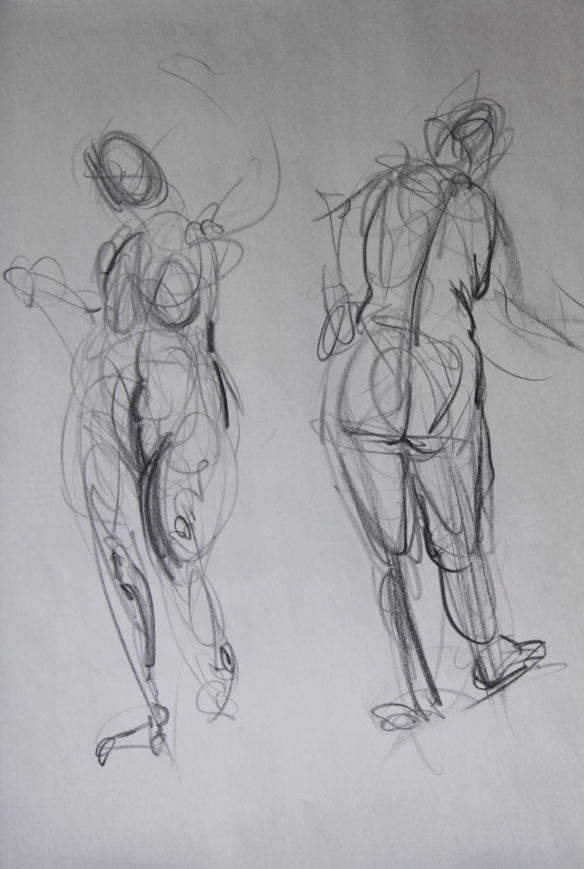 A gesture drawing is basically a quick drawing that captures the essential gesture of a subject in its most distilled form. 
Gesture is everywhere, embodied in every object, person, and place. It is action, emotion, movement, and expression all rolled together into one cohesive motion
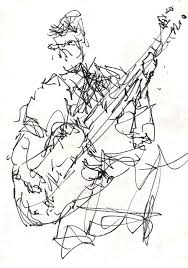 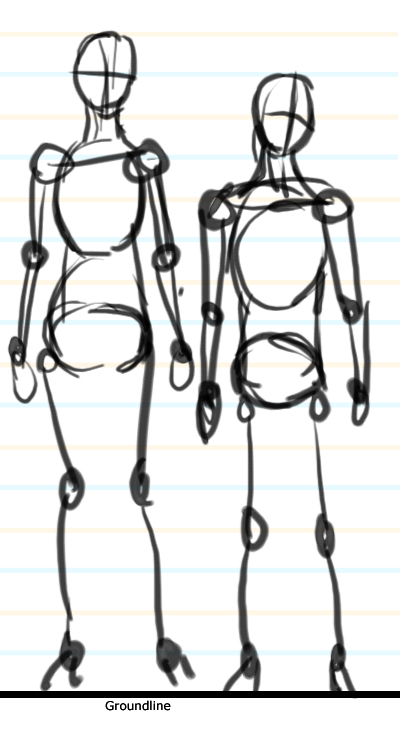 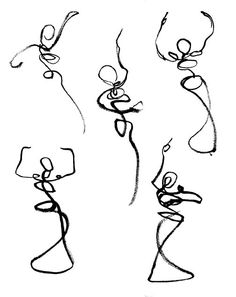 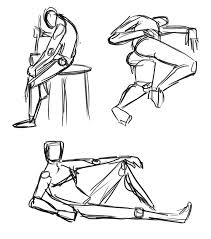 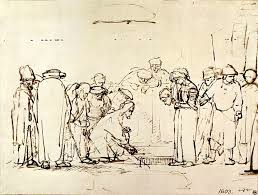 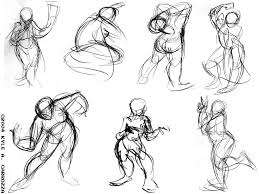 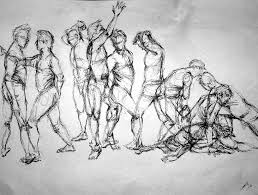 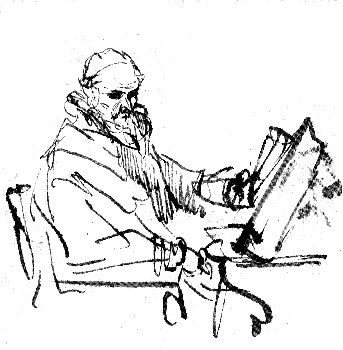 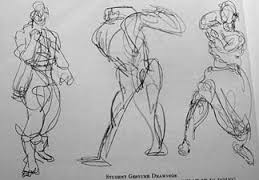 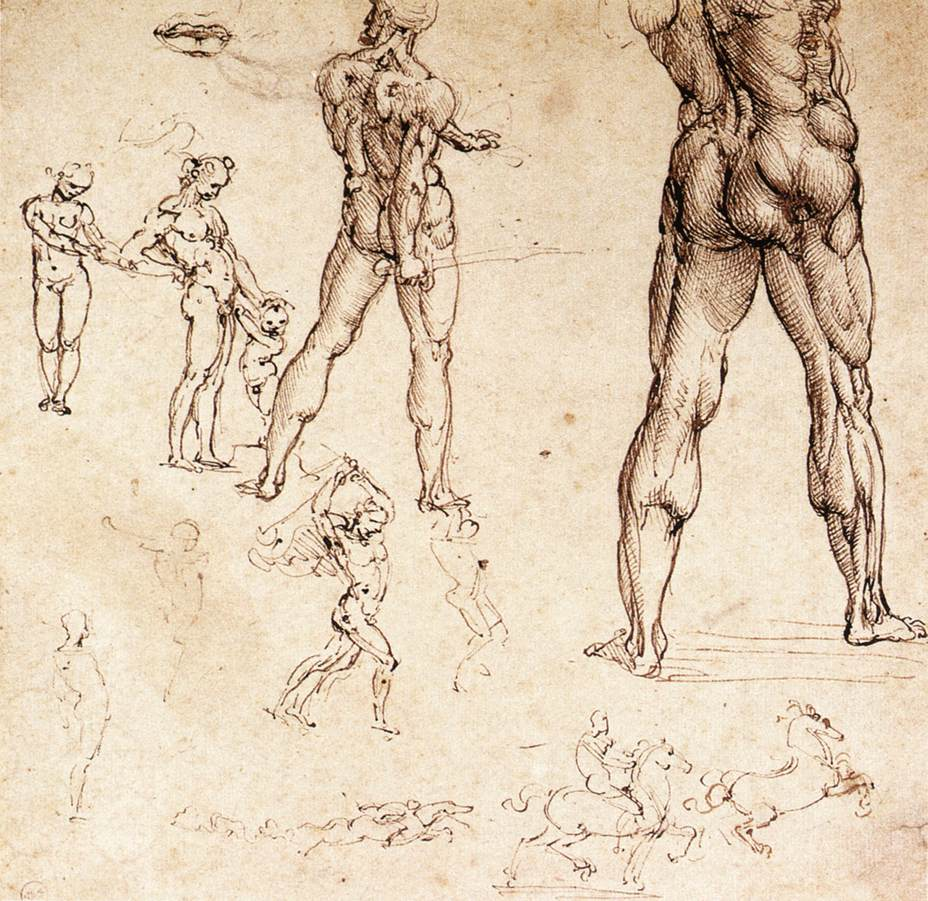 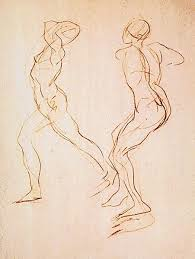 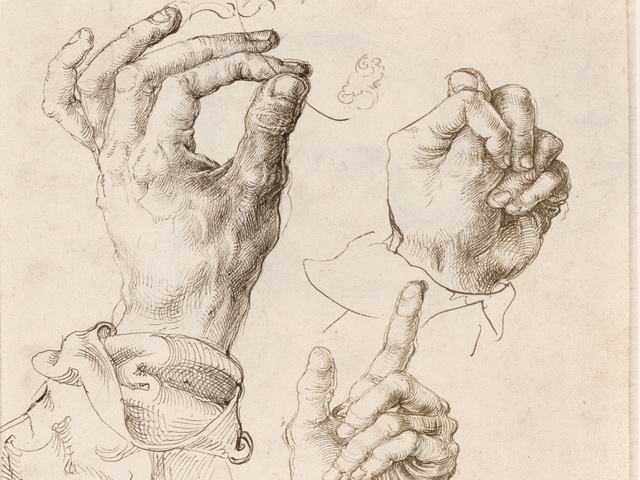 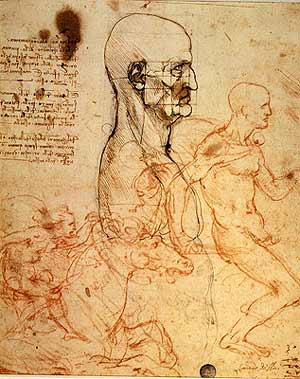 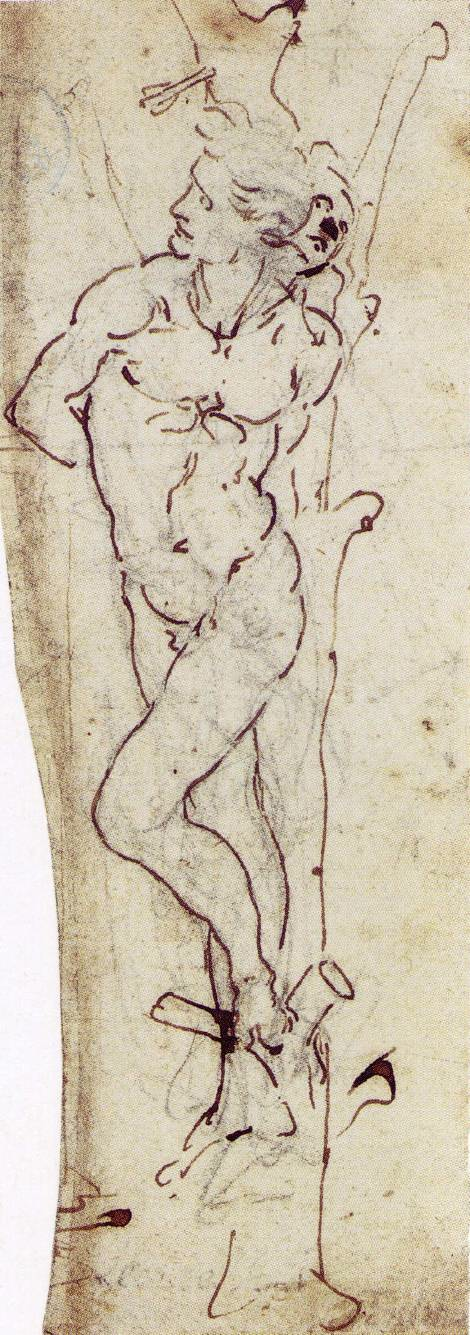 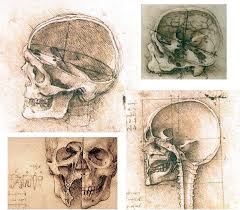 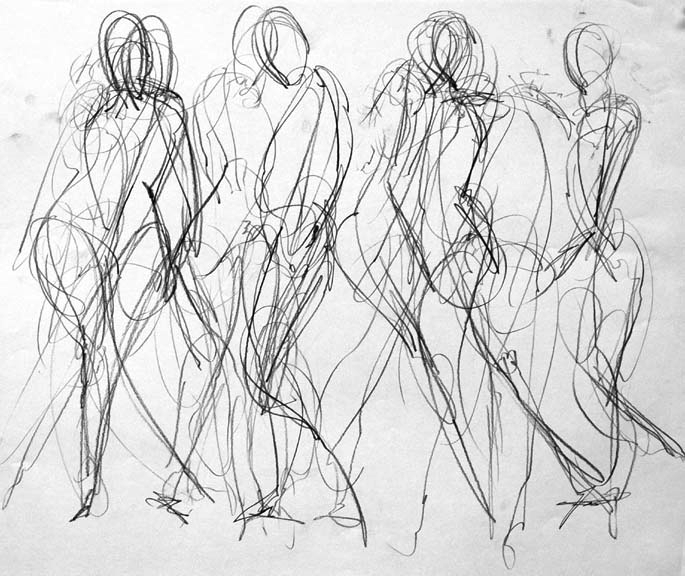 How To Gesture Draw
Step one- look at the subject and see the movement and motion in the body
Draw a line (center axis) from the base of the head to the foot that captures the way the body is positioned. 
Then draw the ribcage, pelvis, and shoulder line. 
Draw the head proportionally to the body 
Fill the body with mass, muscles and movement.
The entire drawing should take about 30 seconds!
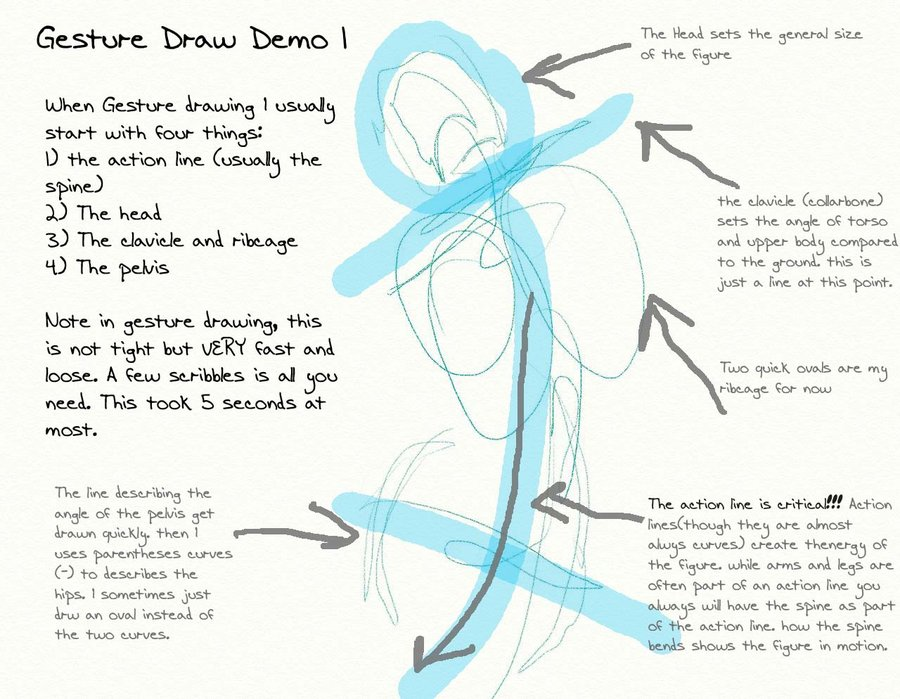 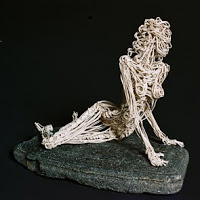 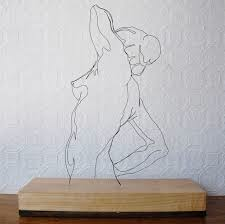 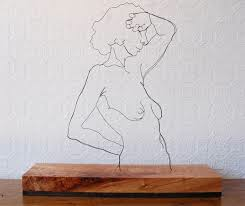 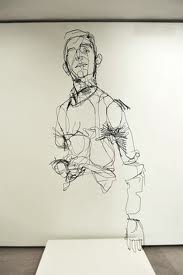 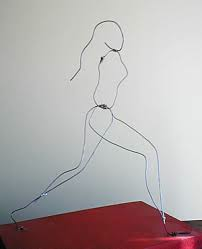 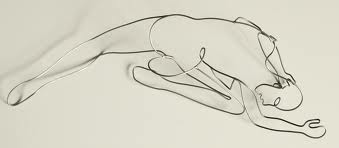 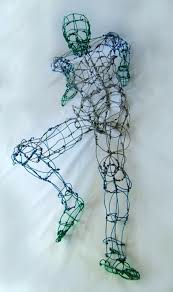 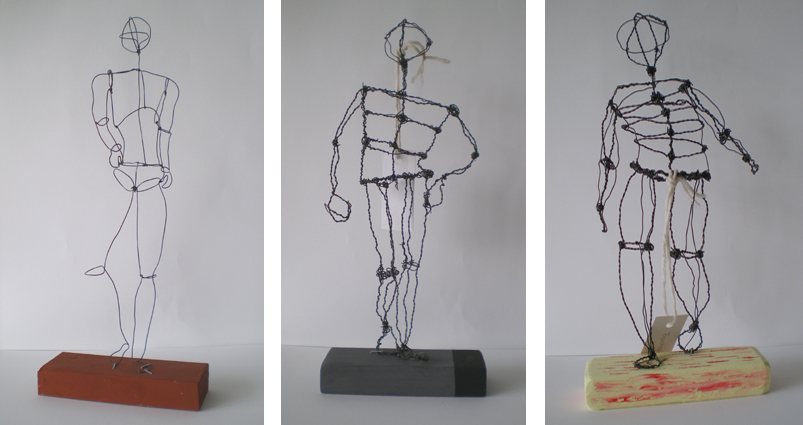 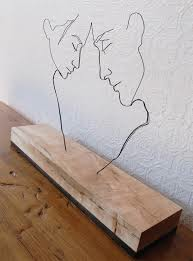 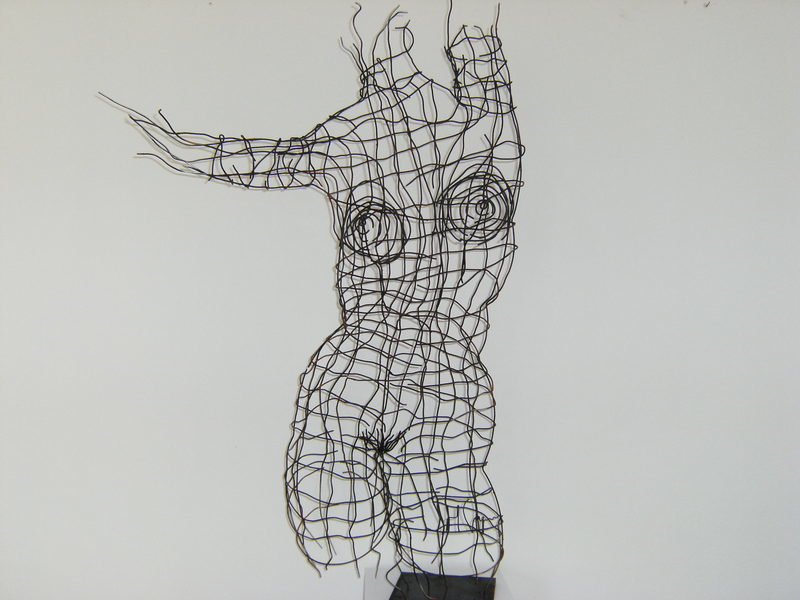 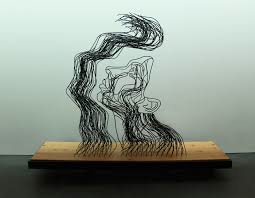 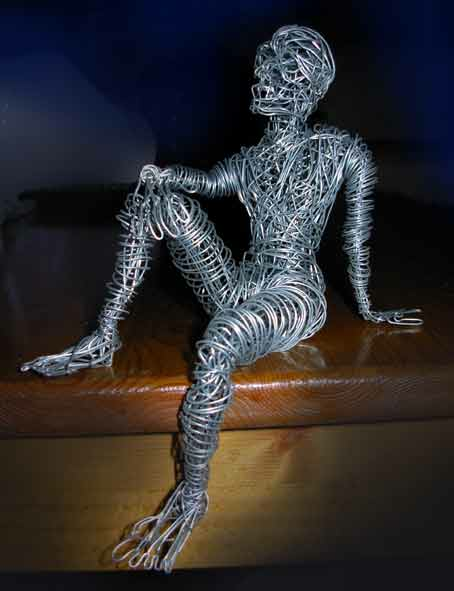 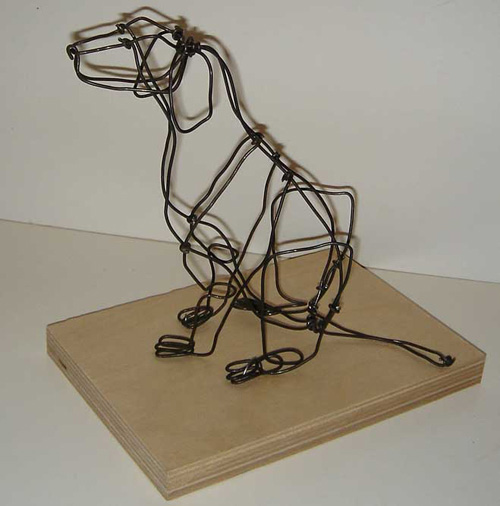 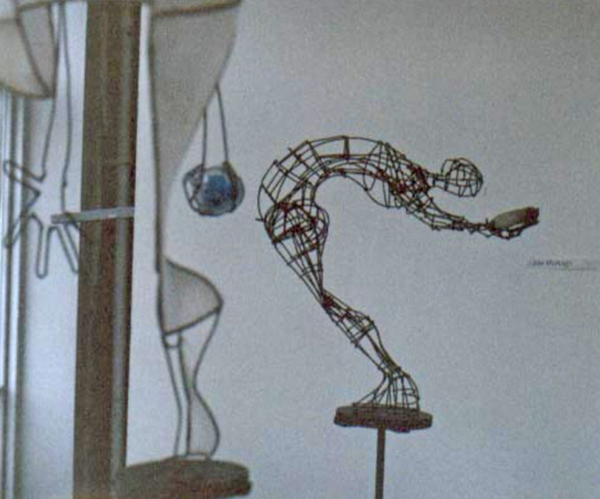 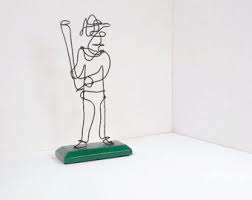